Çevre: “Bir organizmanın veya organizmalar topluluğunun yaşamı üzerinde etkili olan tüm faktörlerdir.

	Çevre: “Canlıların yaşamasını ve gelişmesini sağlayan fiziksel, kimyasal ve biyolojik faktörlerin bütünüdür.”
Azade Özlem Çalık
1
Çevre;
İnsanın diğer insanlarla ilişkileri ve etkileşimini
İnsanın diğer canlılarla ilişkileri ve etkileşimini
İnsanın cansız varlıklarla ilişkileri ve etkileşimini kapsamaktadır.
Azade Özlem Çalık
2
Sosyal Bilimcilere Göre Çevre
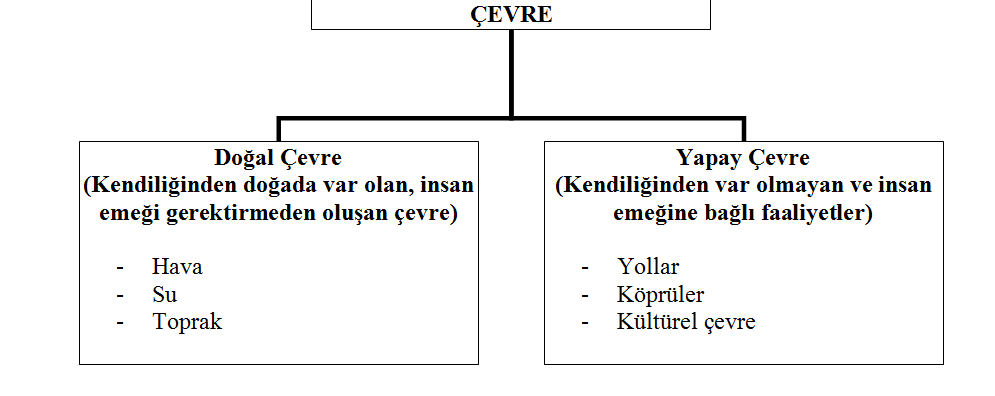 Azade Özlem Çalık
3
ÇEVREYLE İLGİLİ KAVRAMLAR
Ekoloji: “Organizmaların birbirleriyle ve yaşadıkları ortam ile ilişkilerini inceleyen bilim dalıdır”. 

Ekosistem: “Bütün canlıların birbirleriyle ve cansız çevreleriyle oluşturdukları karmaşık ilişkileri gösteren sisteme ekosistem denir”.
Azade Özlem Çalık
4
Besin zinciri: Ekosistemdeki üreticiler güneşten aldıkları enerjiyi tüketicilere geçirir. Tüketiciler enerjilerini sadece üreticilerden elde etmezler; bu nedenle iki tür tüketicilerden söz edilir.
Azade Özlem Çalık
5